Strain I. Posavljak
OTPORNOST MATERIJALA
OM23-P7
6. UVIJANJE
6.1. Uvod u uvijanje
Uvijanje je vid opterećenja štapa pri kojem se u njegovim poprečnim presecima, pojavljuju samo presečni momenti uvijanja Mt, izazvani momentima spregova (napadnim momentima uvijanja), kojima su ravni dejstva normalne na podužnu osu.
2
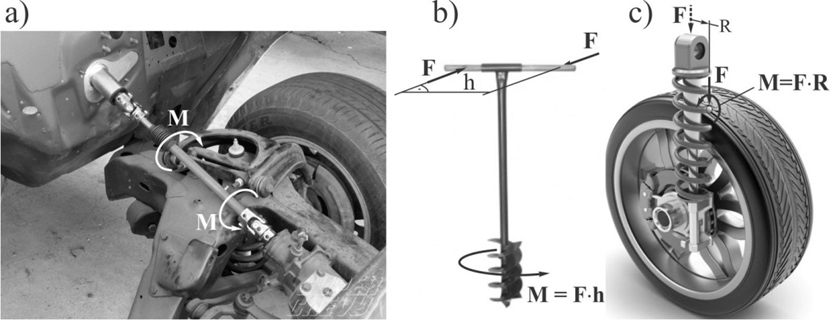 Sl. 6.1 Elementi konstrukcija opterećeni na uvijanje: Lako transmisiono vratilo (a), burgija za zemlju (b) i opruga elastičnog oslanjanja automobila (c)
3
6.2. Naponi i deformacije pri uvijanju       štapova kružnog i       kružno-prstenastog poprečnog       preseka
Problem uvijanja štapova kružnog poprečnog preseka moguće je rešiti jednostavnim matematičkim aparatom, ako osnovne pretpostavke otpornosti materijala proširimo sa dodatnim pretpostavkama koje se odnose na poprečne preseke, izvodnice, deformacije i napone.
4
Pretpostavka o poprečnim presecima?
Pretpostavka o izvodnicama?
5
Pretpostavka o deformacijama?
6
Pretpostavka o naponima?
7
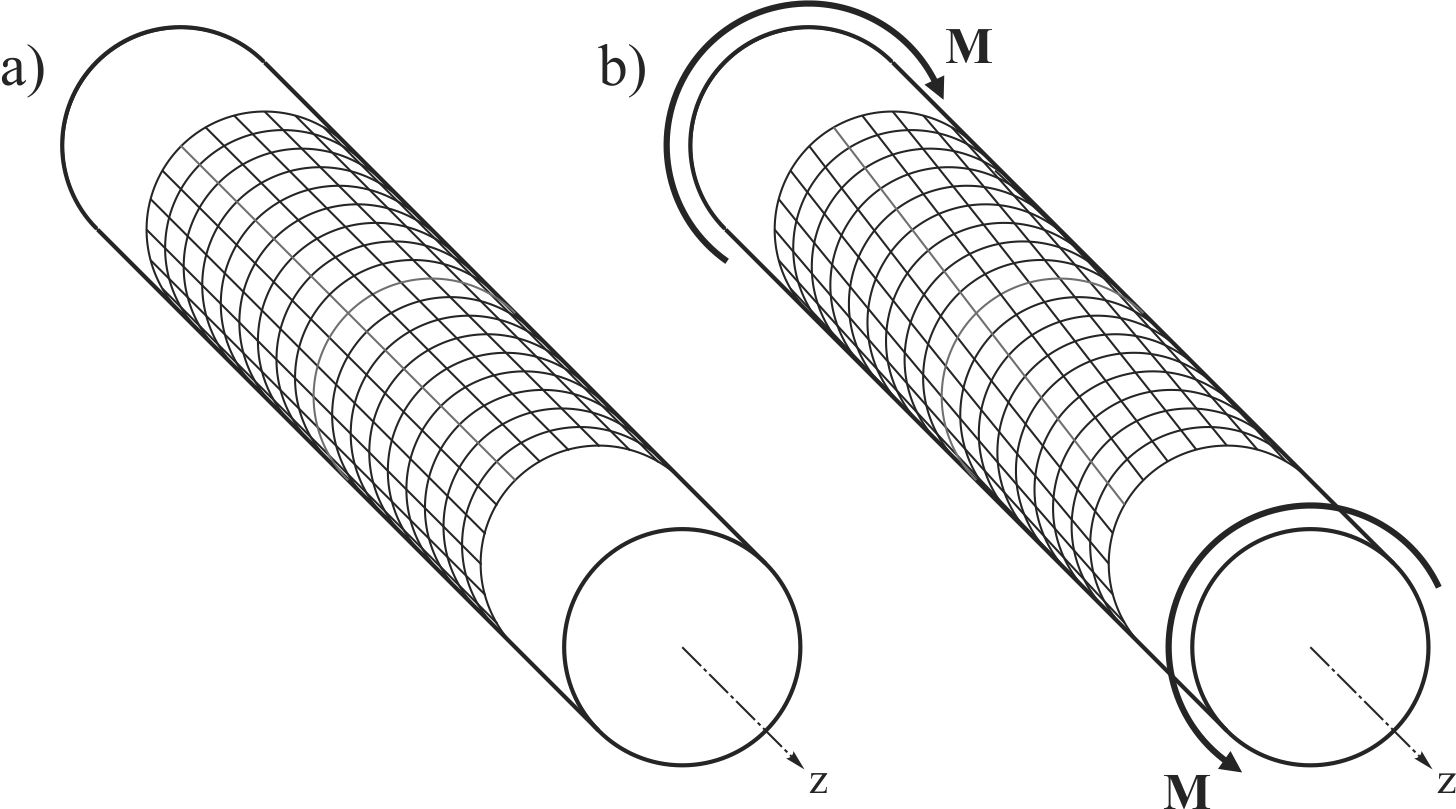 Sl. 6.2 Neopterećen gumeni štap kružnog poprečnog preseka sa ucrtanom mrežom međusobno normalnih linija (a) i opterećen na uvijanje (b)
8
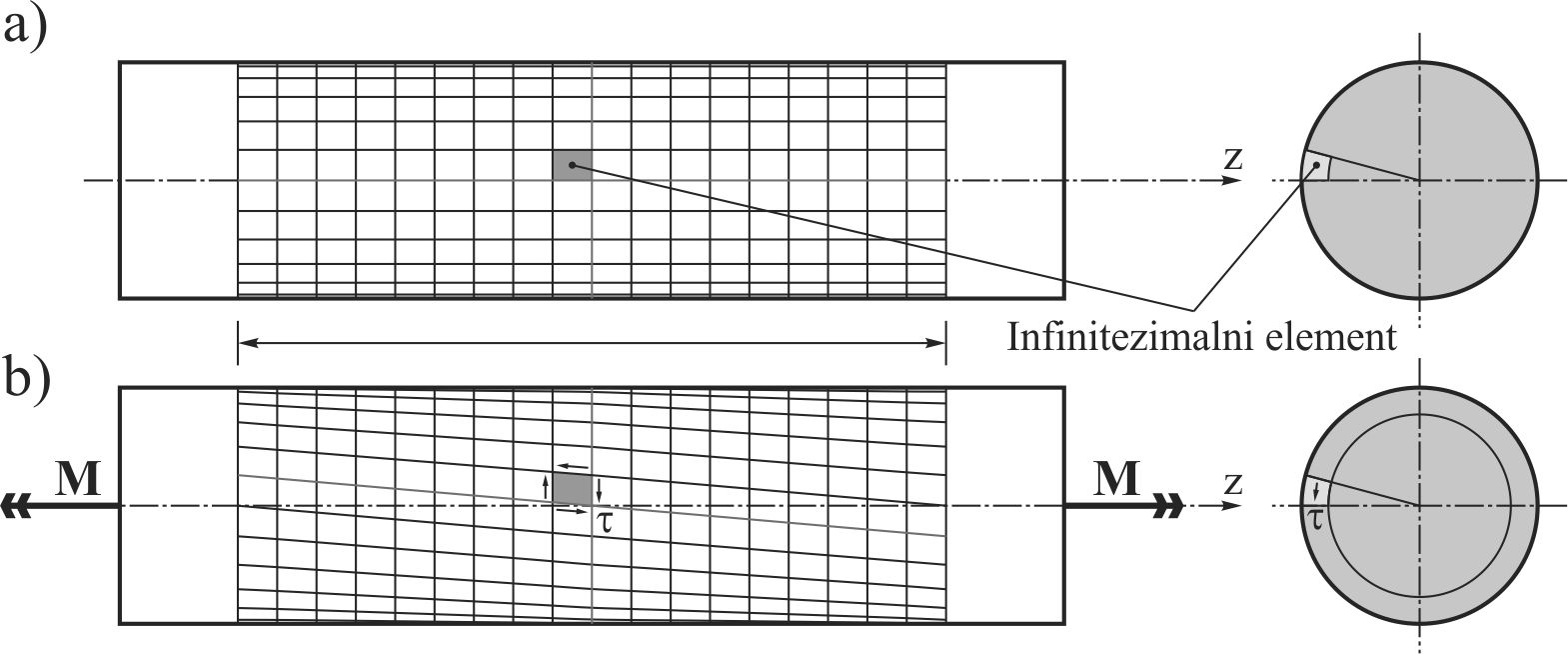 Sl. 6.3 Dvodimenzionalne projekcije neopterećenog gumenog štapa sa ucrtanom mrežom međusobno normalnih linija (a) i opterećenog na uvijanje (b)
9
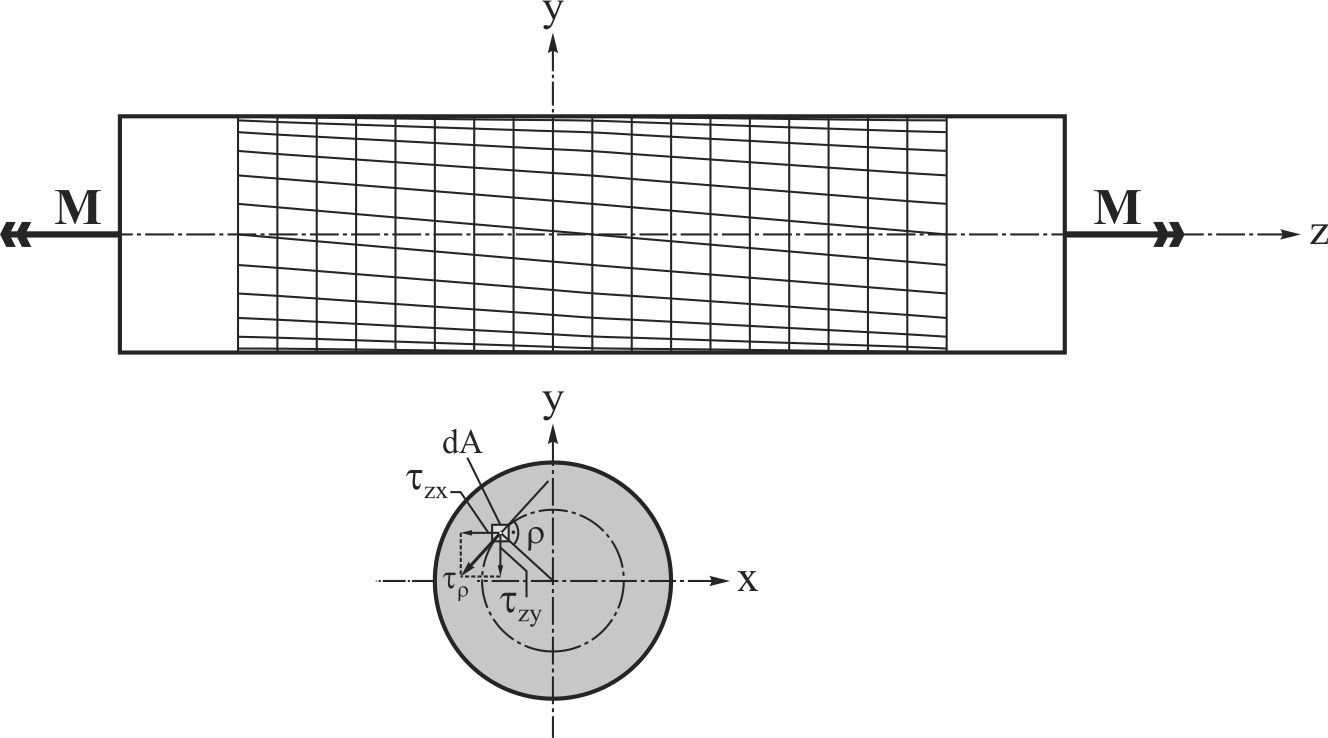 Sl. 6.4 Napon smicanja r u proizvoljnoj tački posmatranog poprečnog preseka, koja pripada kružnici poluprečnika r
10
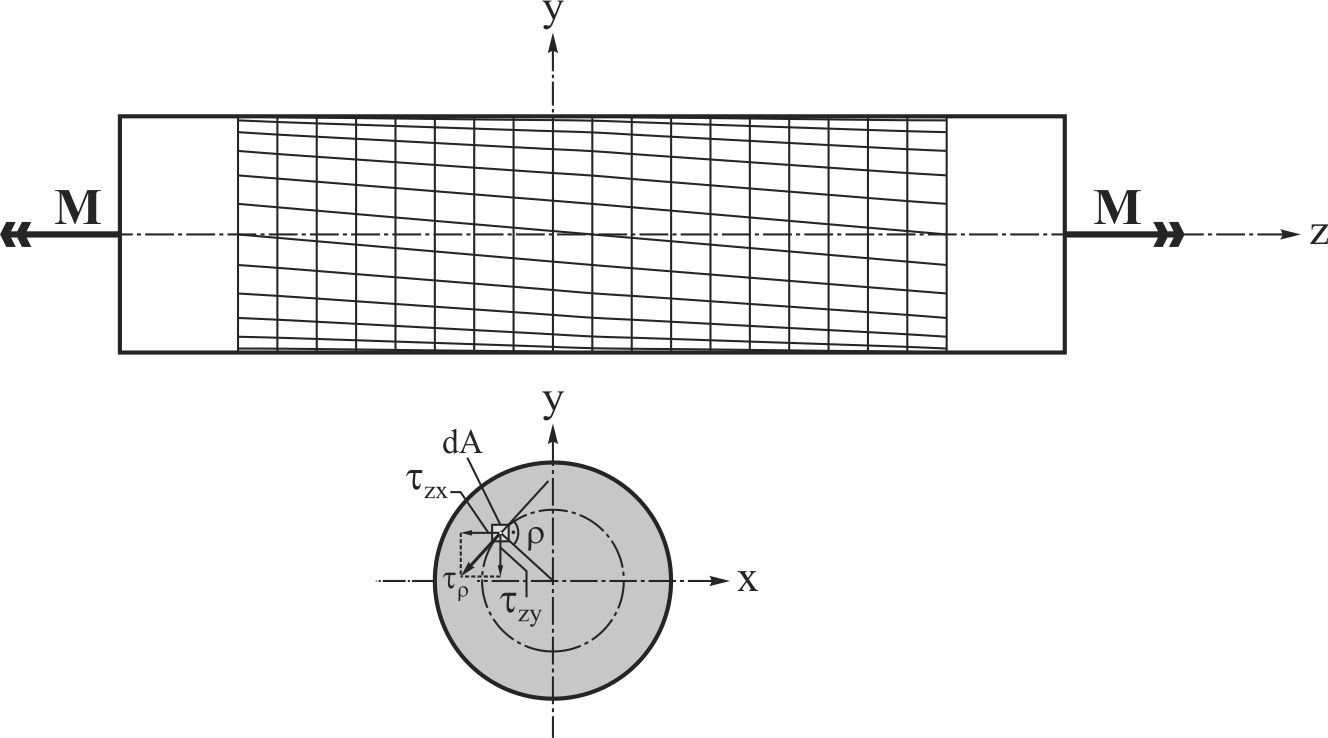 11
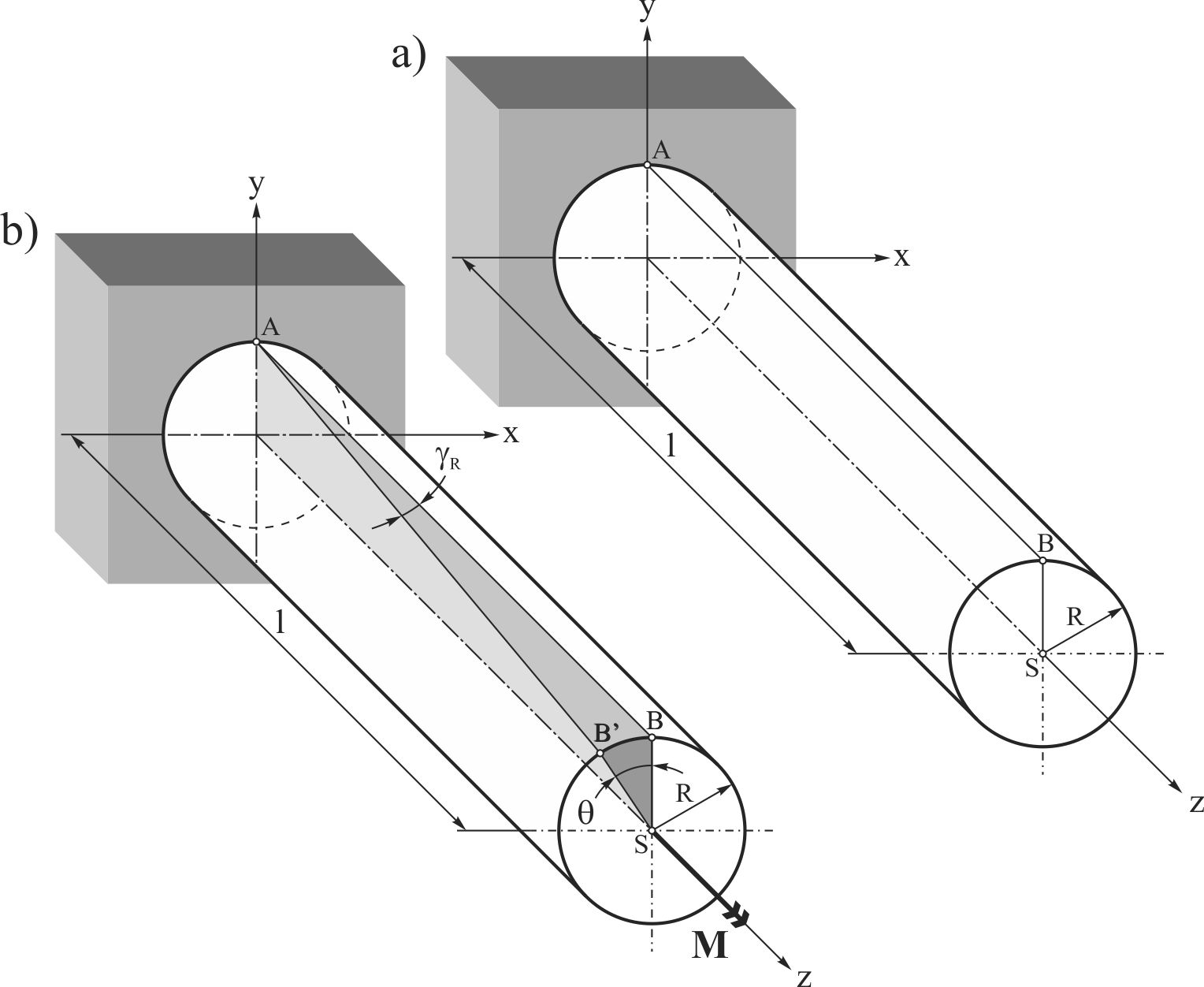 Sl. 6.5 Skica uz analizu deformisanja štapa opterećenog na uvijanje
12
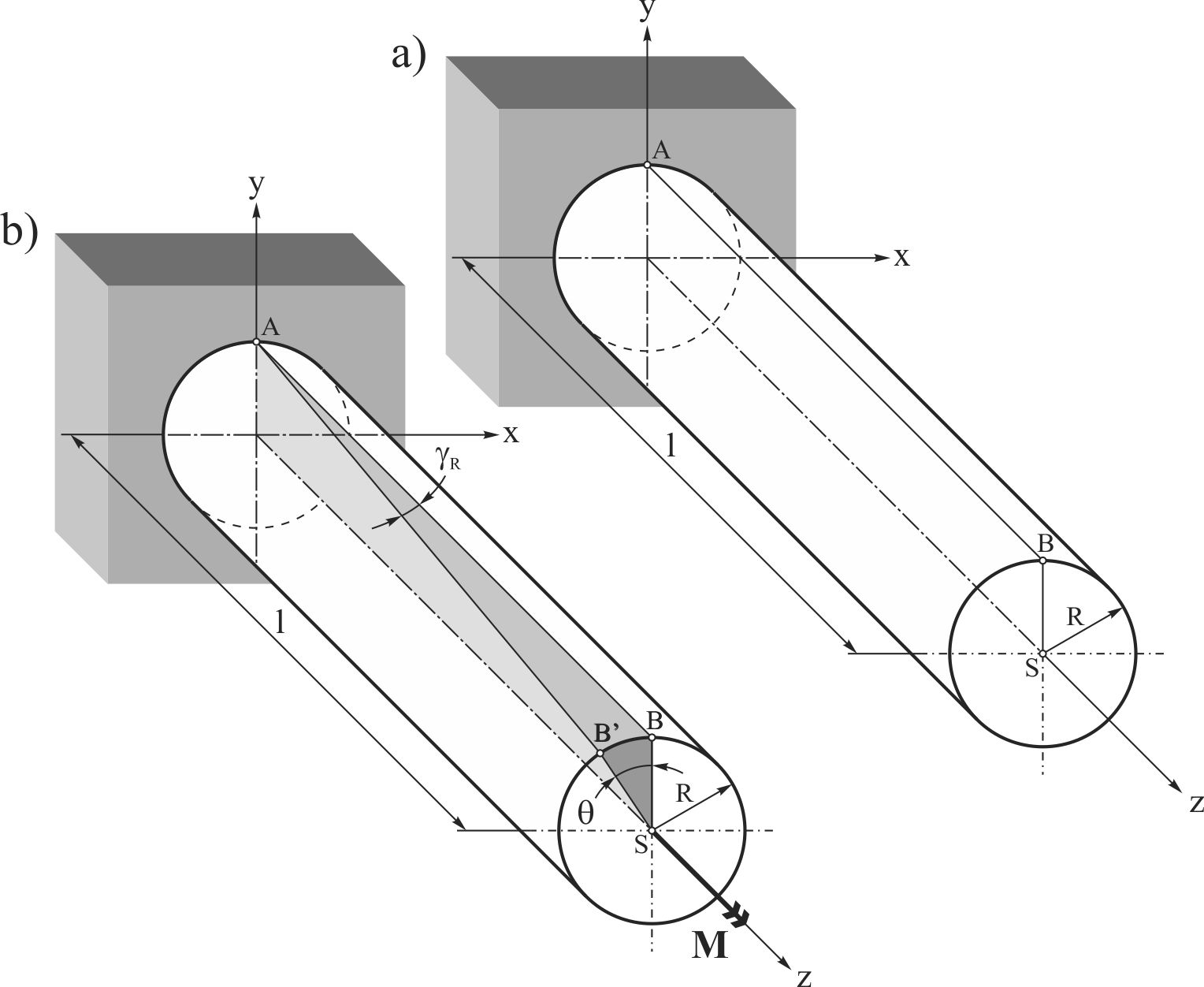 Ugao klizanja
Ugao uvijanja
13
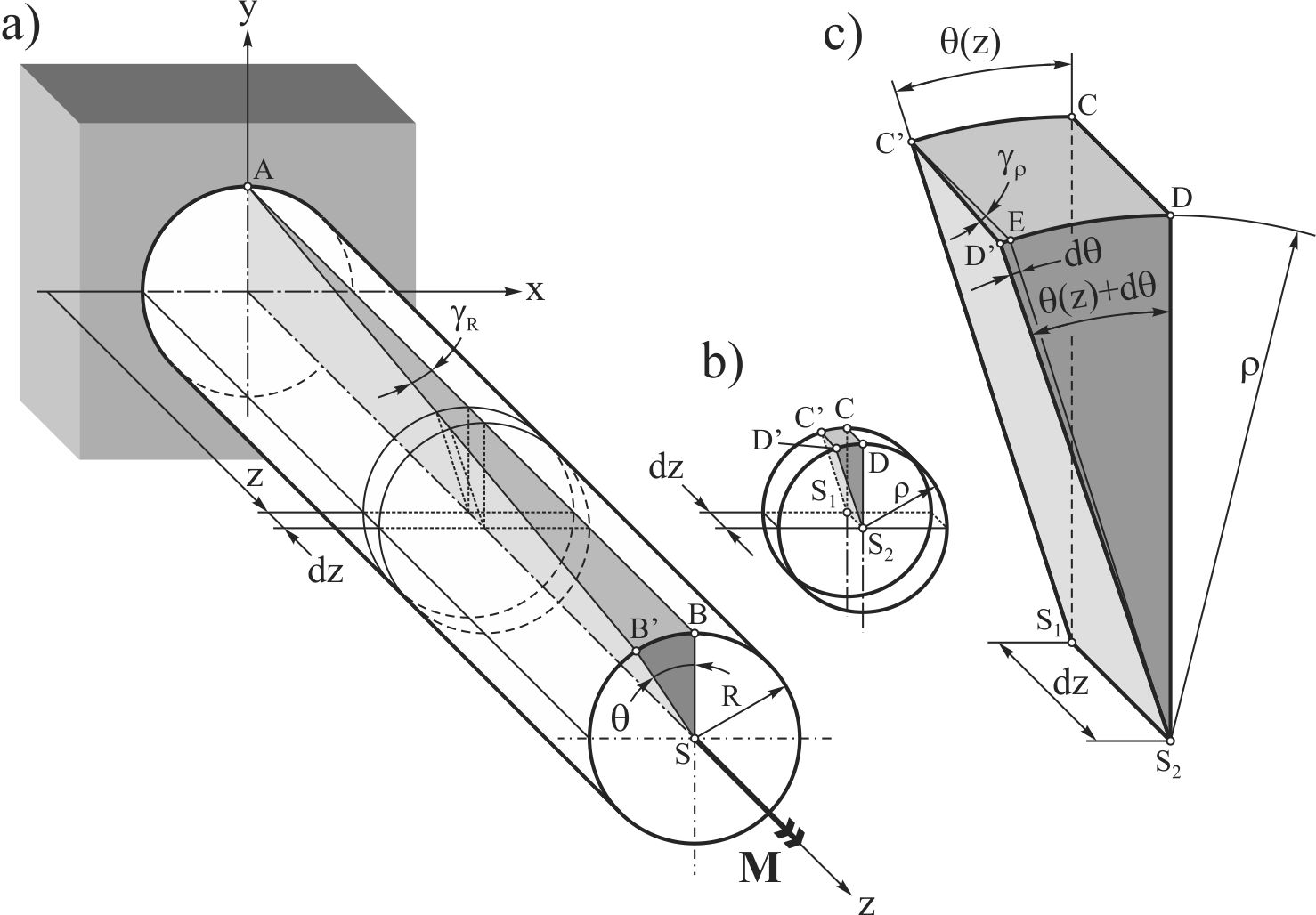 Sl. 6.6 Skica uz definisanje veze ugla uvijanje i ugla klizanja
14
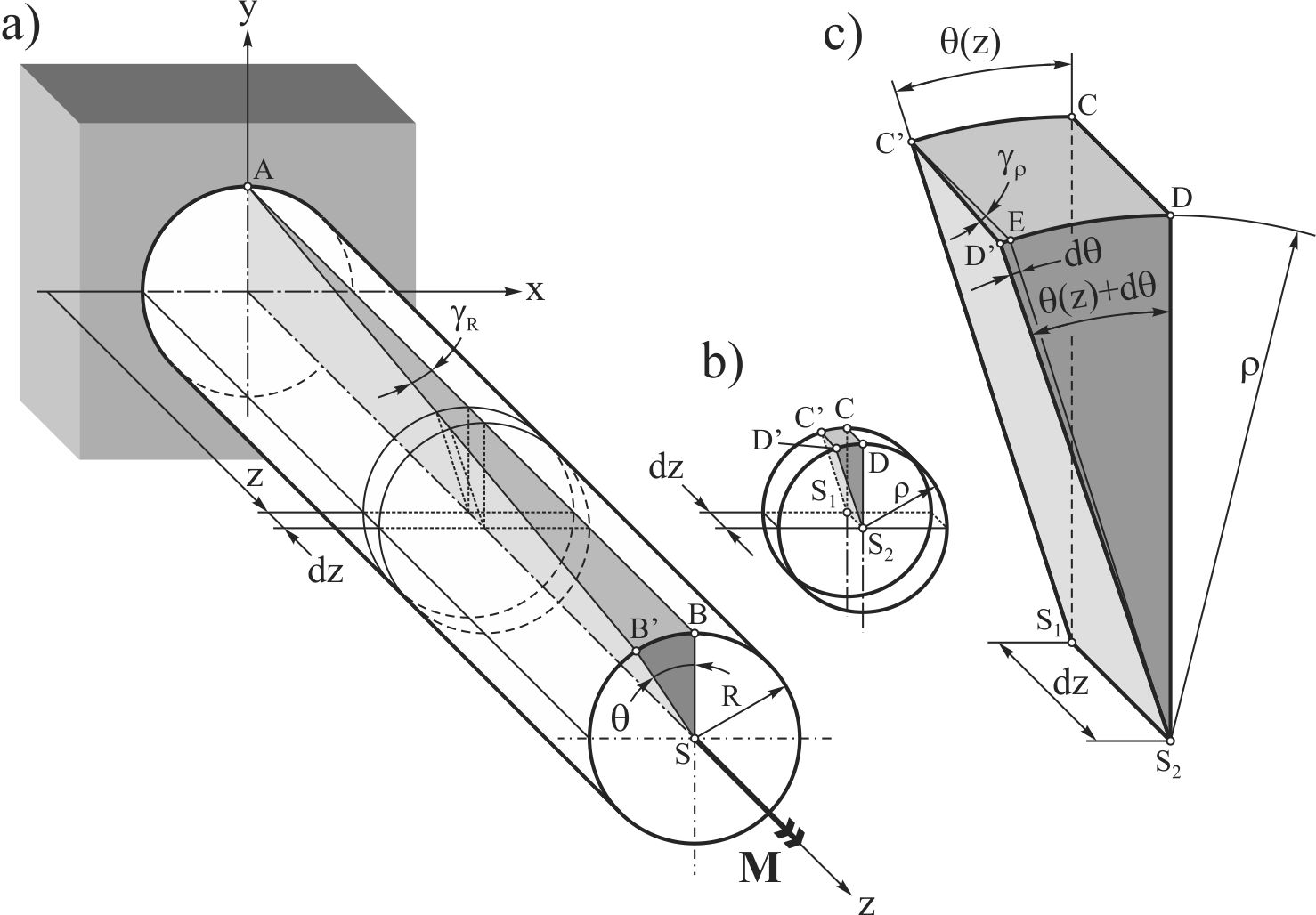 15
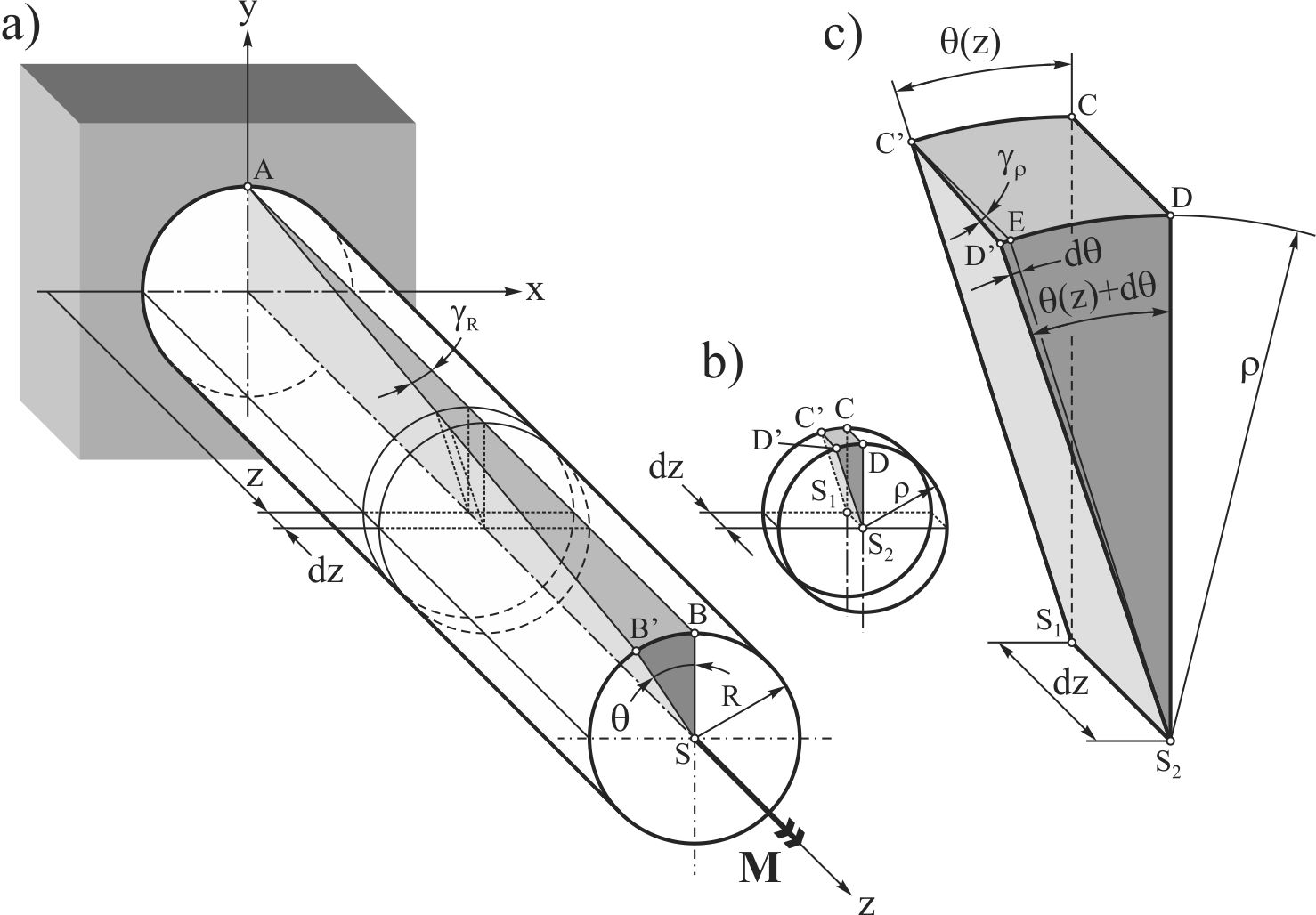 16
Ovo je ugao klizanja odnosno ugaona deformacija.
17
18
19
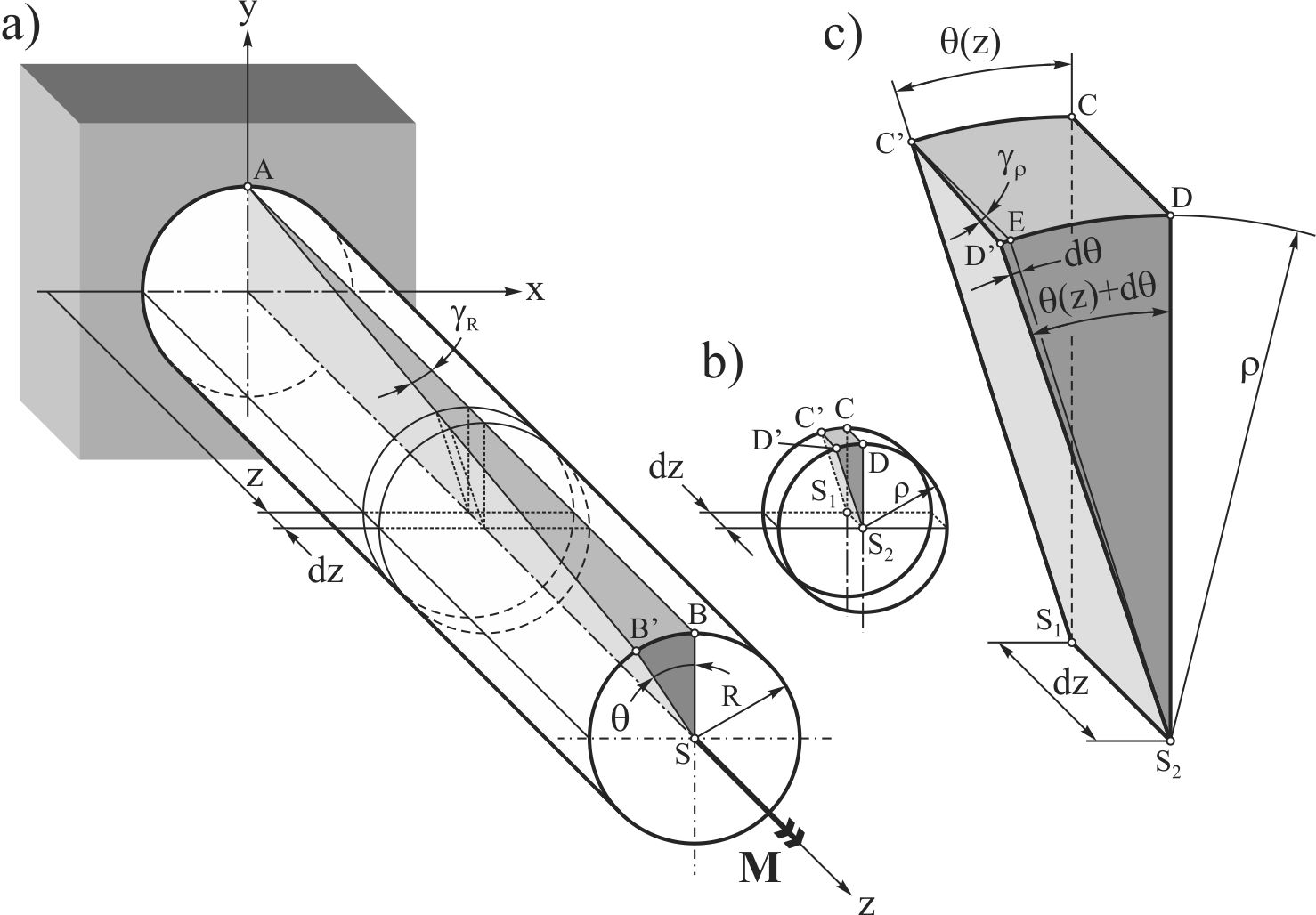 Ovo je uvojna ili torziona krutost.
20
21
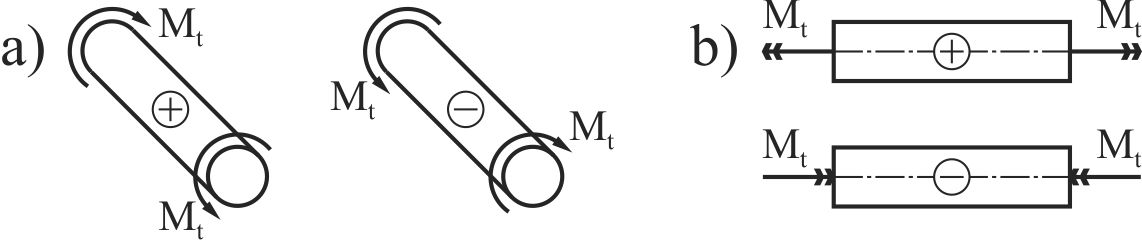 Sl. 6.7 Dogovor o predznaku presečnih momenata uvijanja prikazan na način (a) i na način (b)
22
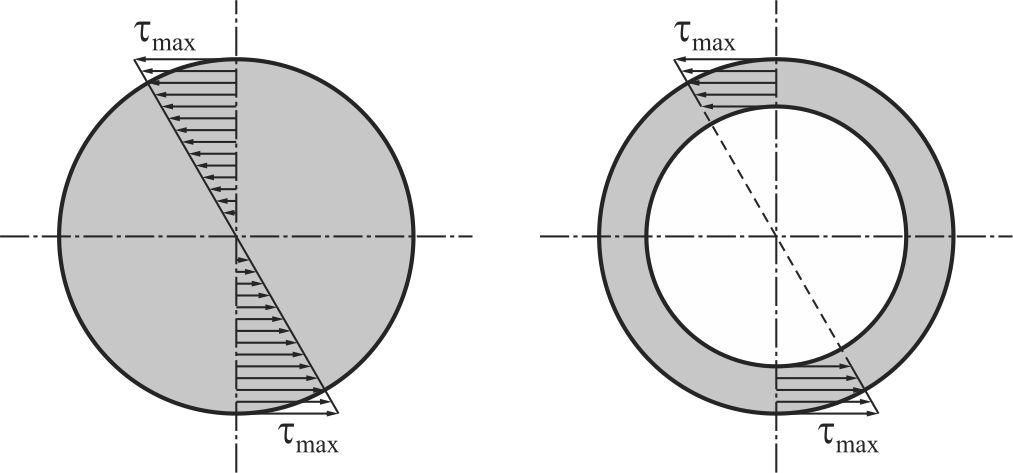 Sl. 6.8 Raspodela napona smicanja pri uvijanju štapa kružnog i kružno-prstenastog poprečnog preseka
23
6.3. Diferencijalna veza presečnog
       momenta uvijanja i raspodeljenog
       napadnog momenta
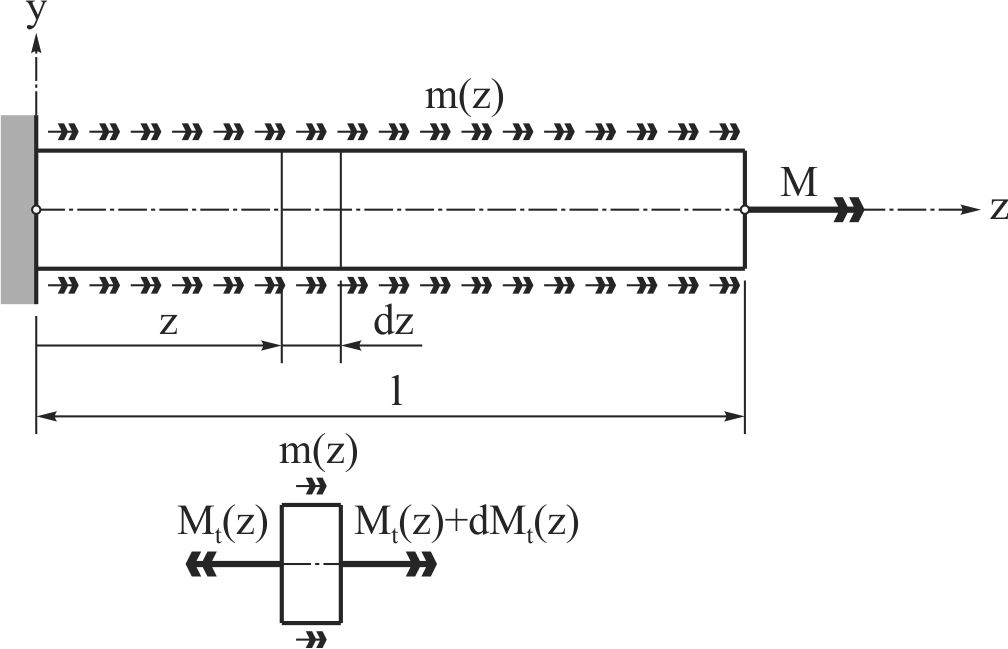 Sl. 6.9 Primer štapa opterećenog na uvijanje koncentrisanim momentom M i neravnomerno raspodeljenim momentom m = m(z)
24
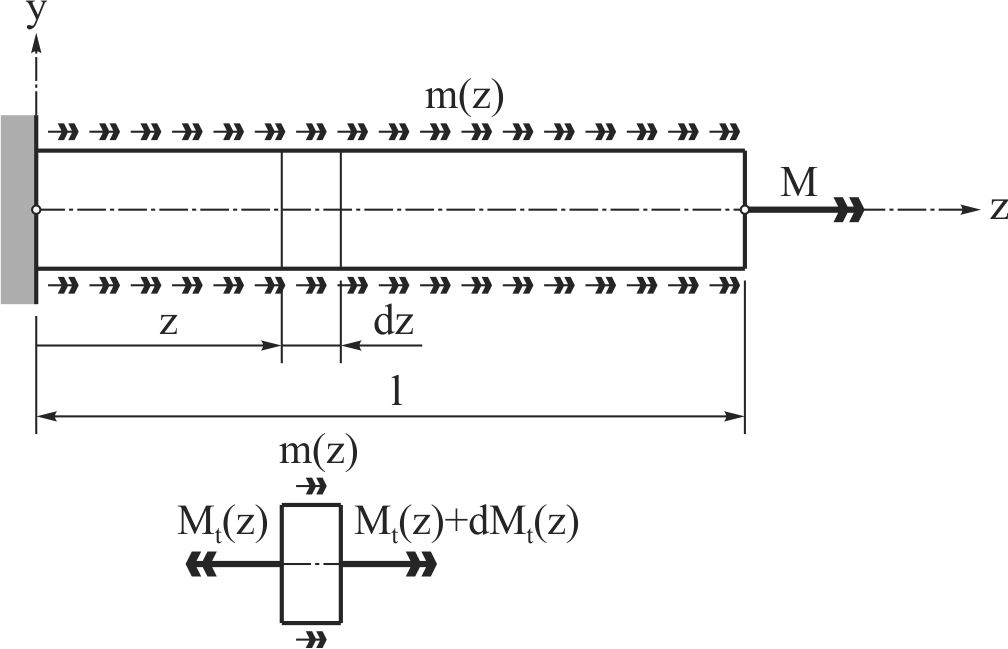 25
6.4. Slučaj stepenastog štapa
       opterećenog na uvijanje
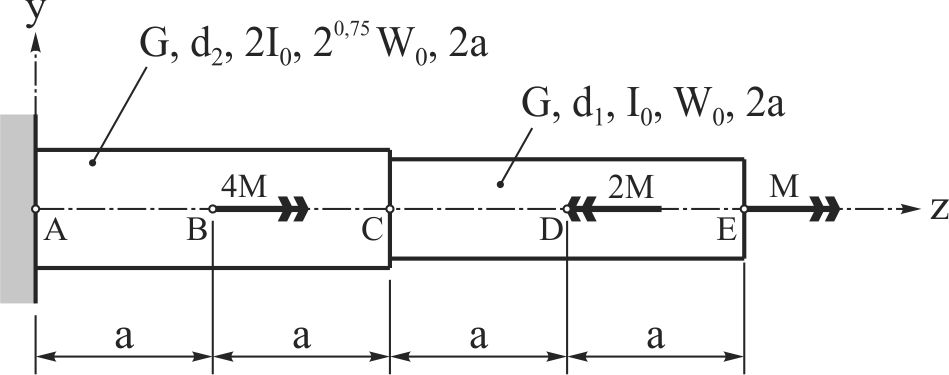 Sl. 6.10 Primer stepenastog štapa opterećenog na uvijanje
26
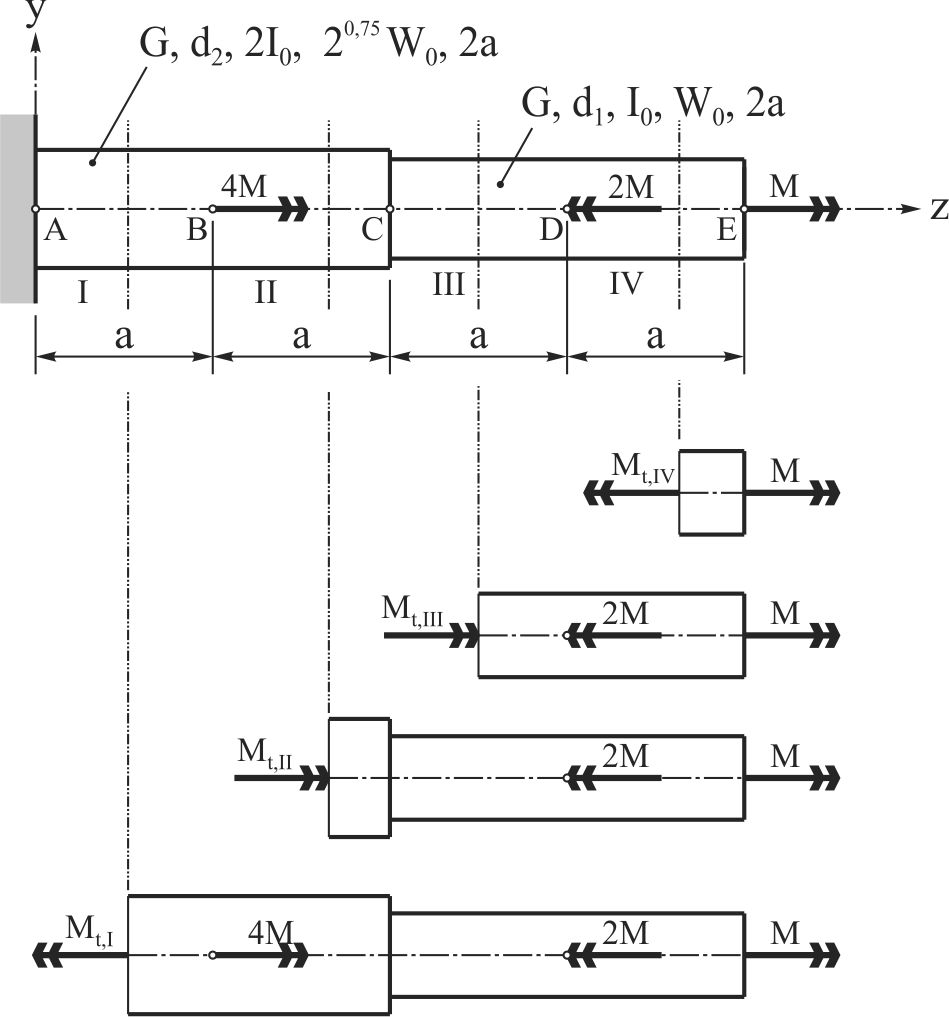 Sl. 6.11 Aksijalno opterećen stepenasti štap sa naznačenim poljima i  sa prikazom primene metoda zamišljenog preseka
27
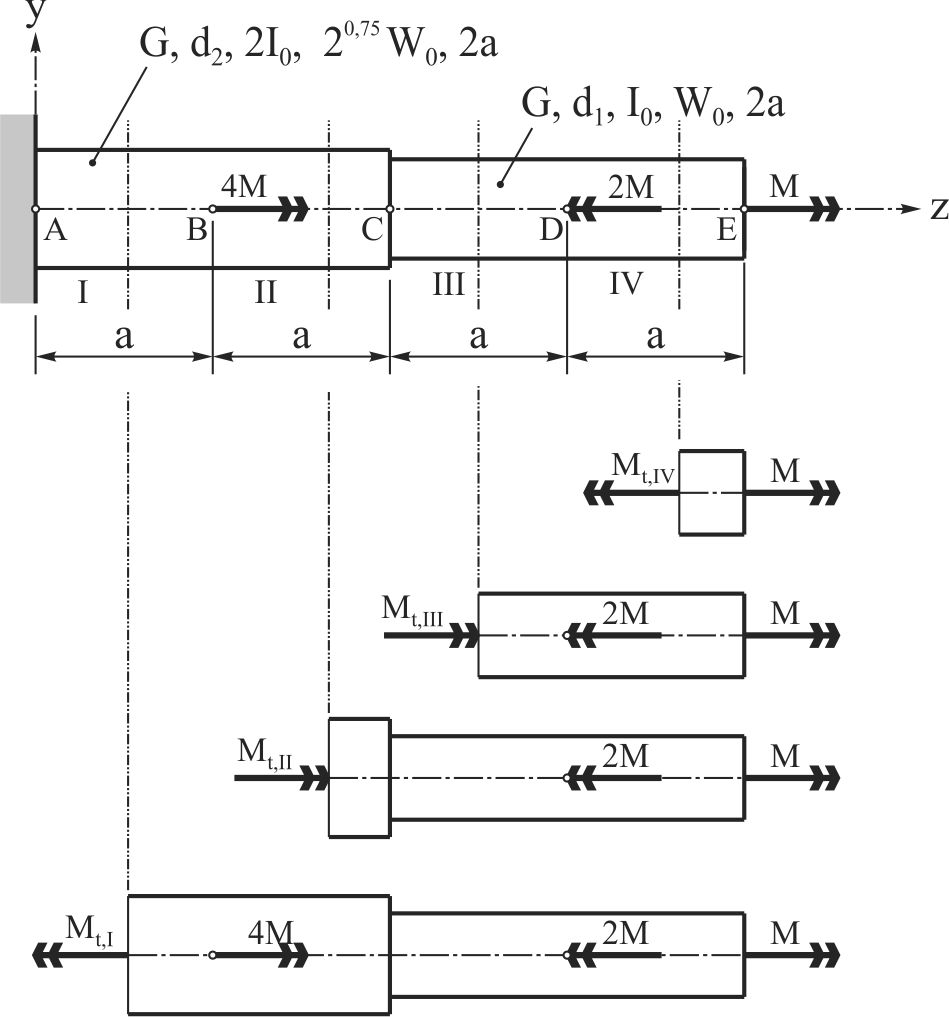 28
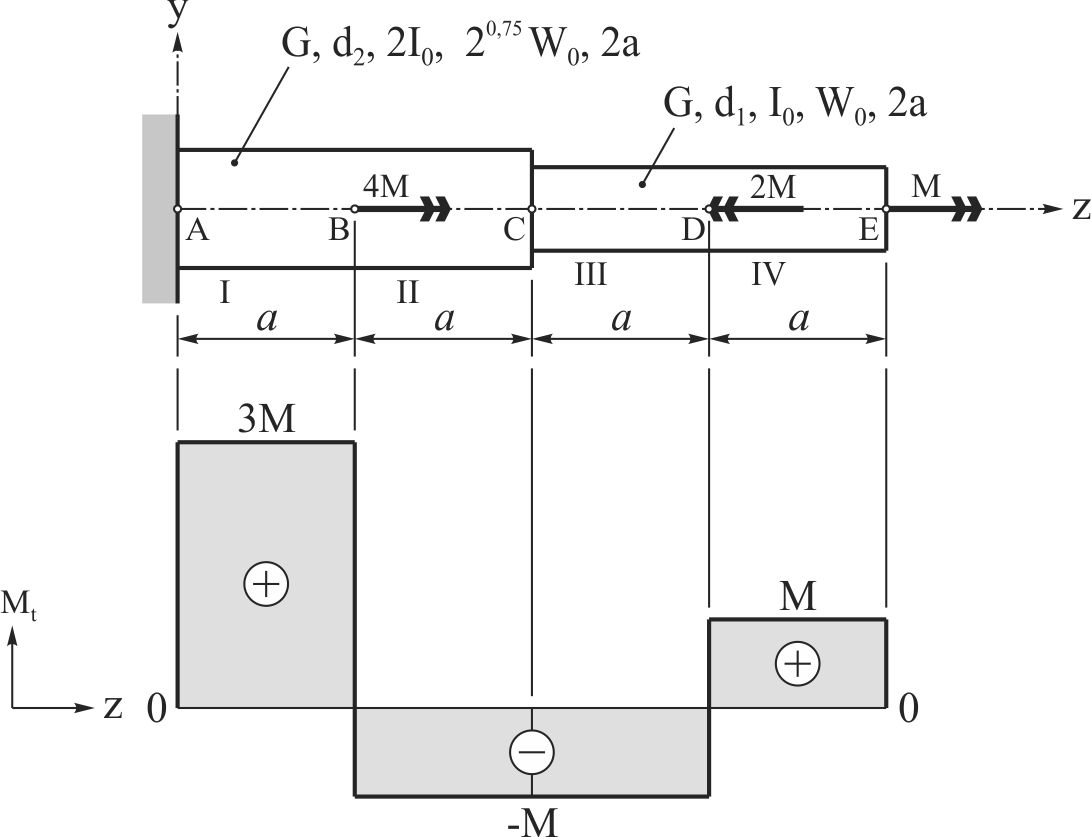 Sl. 6.12 Dijagram presečnih momenata uvijanja
29
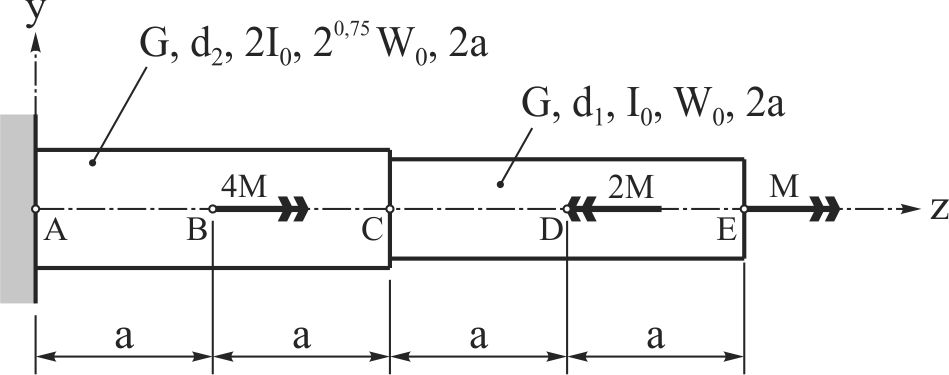 30
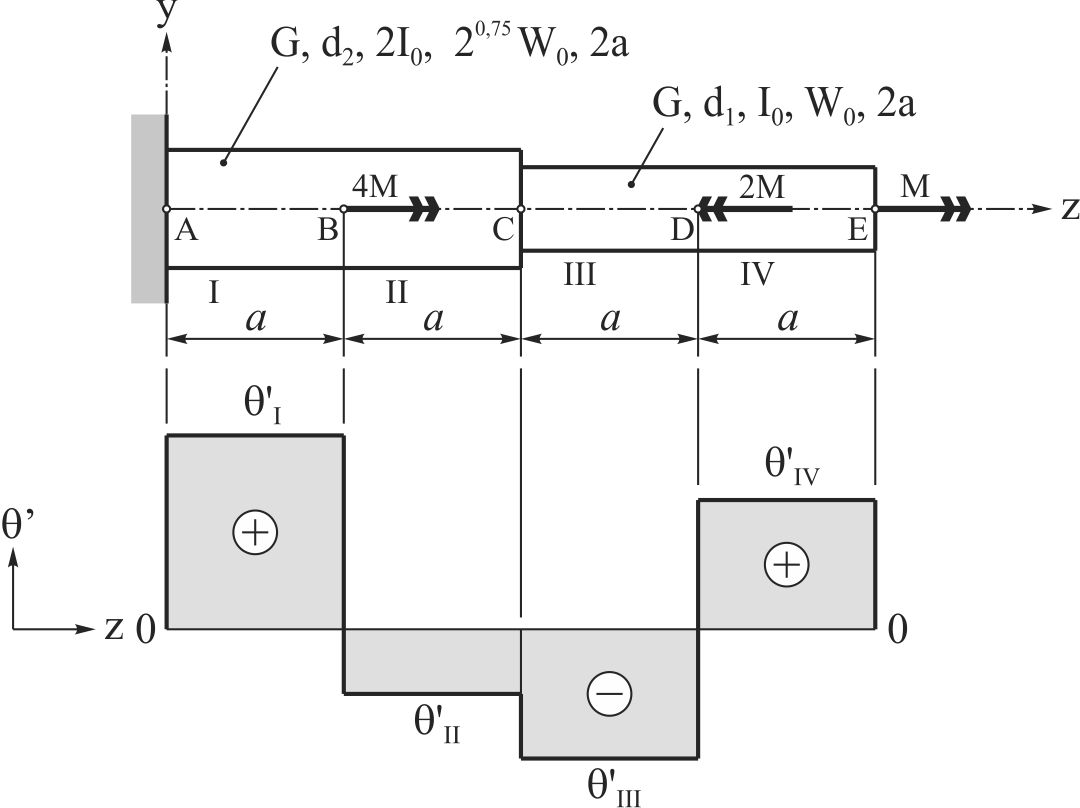 Sl. 6.13 Dijagram relativnih uglova uvijanja
31
32
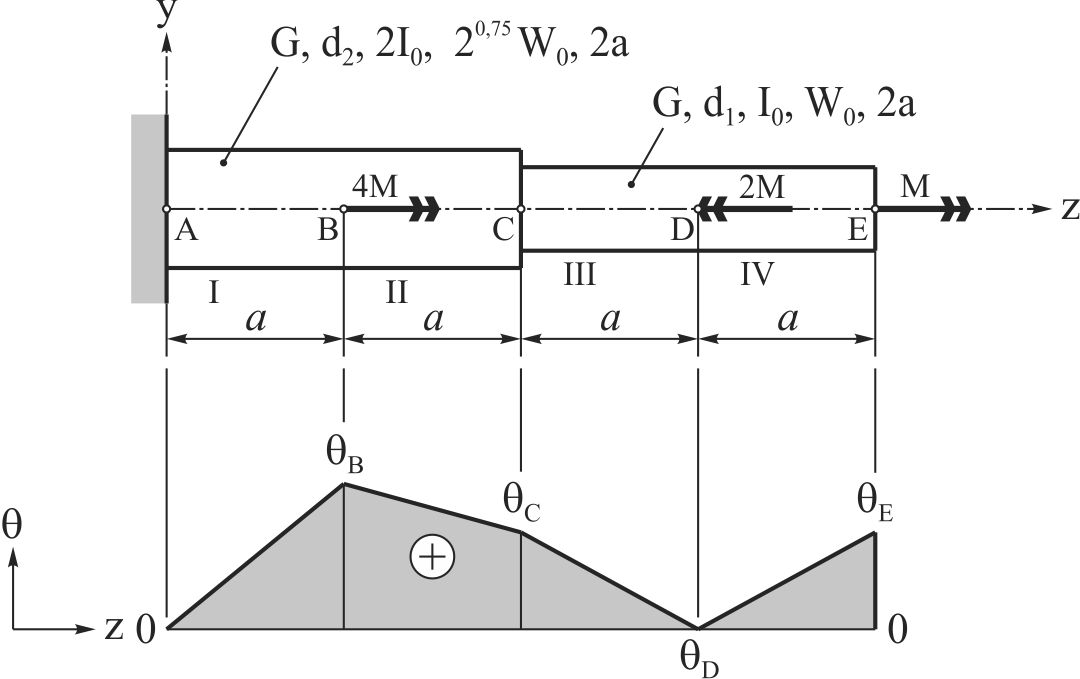 Sl. 6.14 Dijagram uglova uvijanja
33
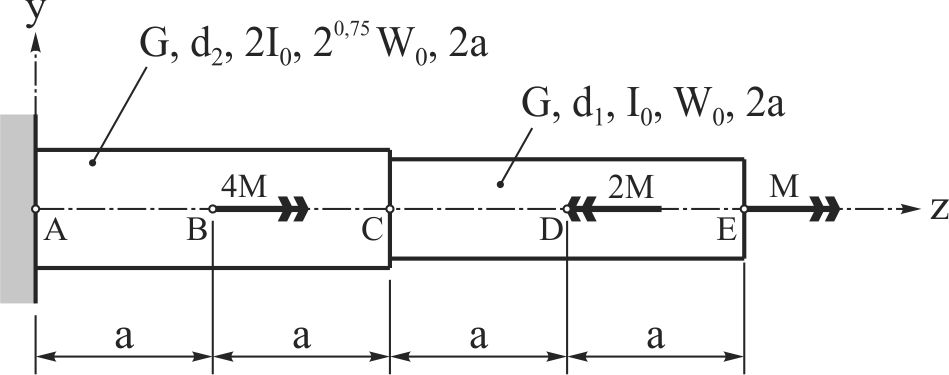 34
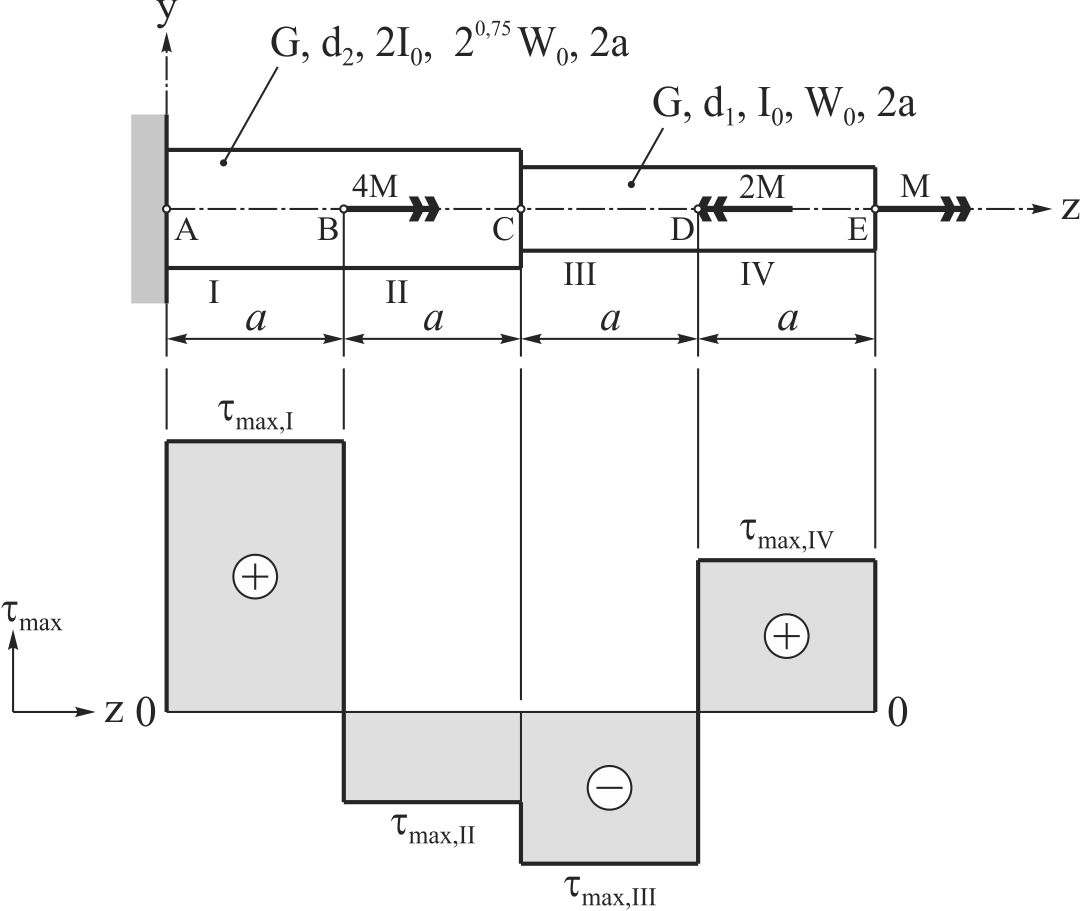 Sl. 6.15 Dijagram maksimalnih napona smicanja
35
6.5. Čvrstoća, krutost i nosivost
       štapova opterećenih na uvijanje
Čvrstoća
Ovo su uslovi čvrstoće.
36
Krutost
Ovo su uslovi krutosti.
37
Nosivost
Kriterijum dozvoljenog napona:
Kriterijum dozvoljenog relativnog ugla uvijanja:
Ovo su uslovi nosivosti.
38
6.6. Dimenzionisanje lakih
       transmisionih vratila
Kriterijum dozvoljenog napona smicanja
39
Za vratilo kružnog poprečnog preseka.
40
Za vratilo kružno-prstenastog poprečnog preseka.
41
Kriterijum dozvoljenog relativnog ugla uvijanja
Za vratilo kružnog poprečnog preseka.
42
Za vratilo kružno-prstenastog poprečnog preseka.
43
6.7. Analiza punih i šupljih transmisionih vratila
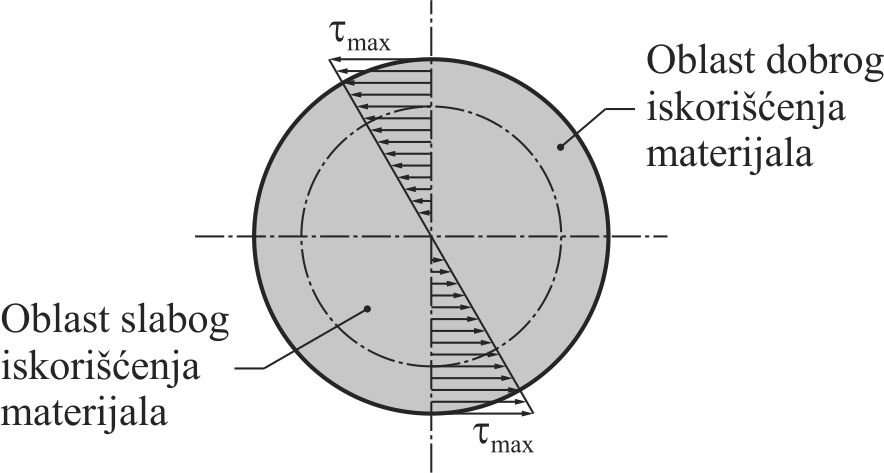 Sl. 6.16 Iskorišćenost materijala pri uvijanju štapa kružnog poprečnog preseka
44
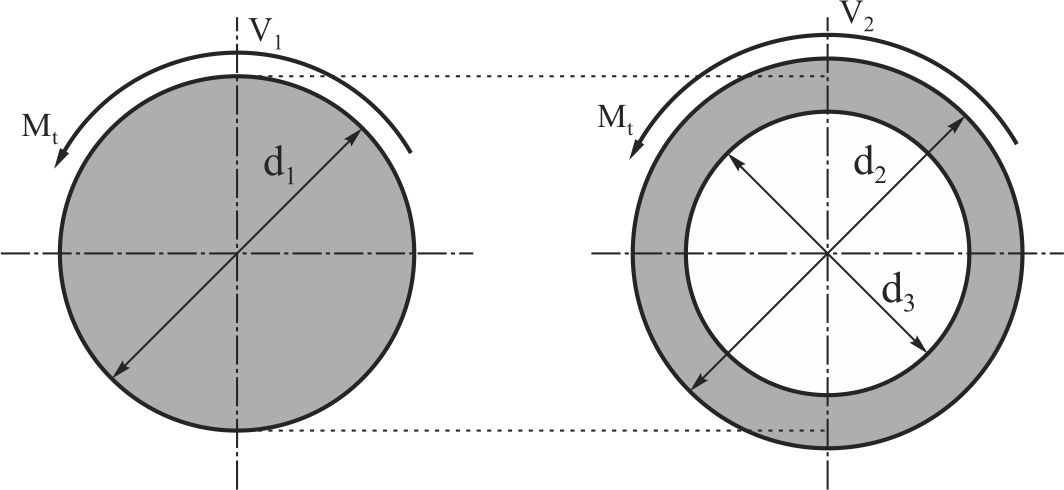 Sl. 6.17 Poprečni preseci vratila V1 i V2
45
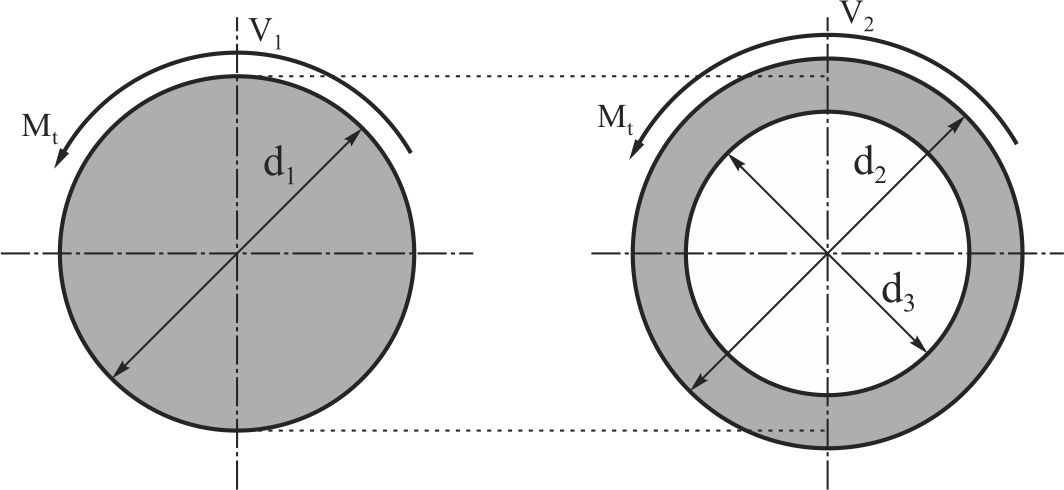 Analiza:
46
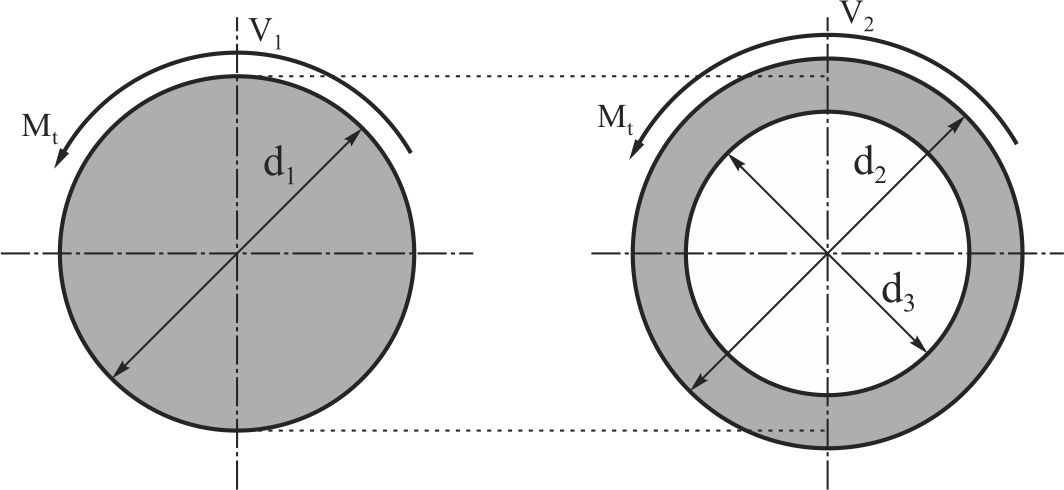 47
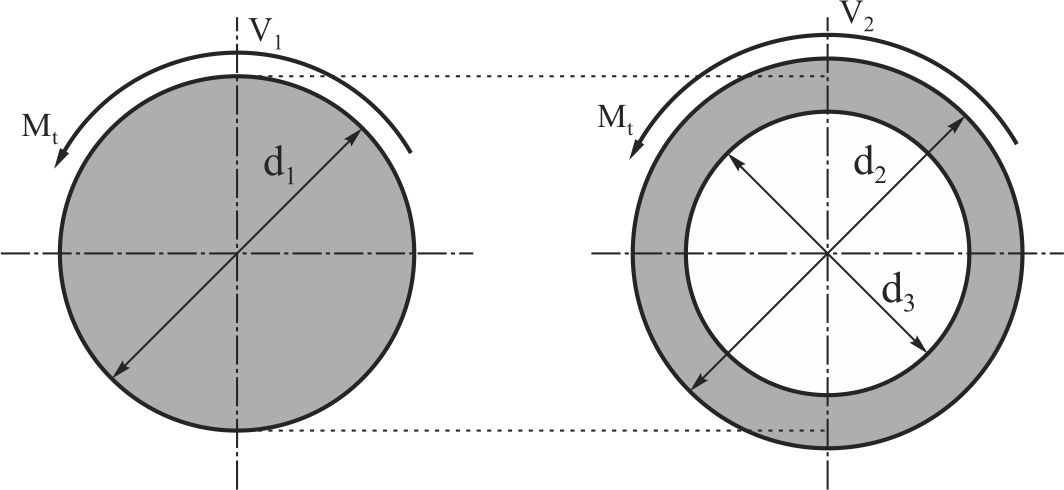 48
49
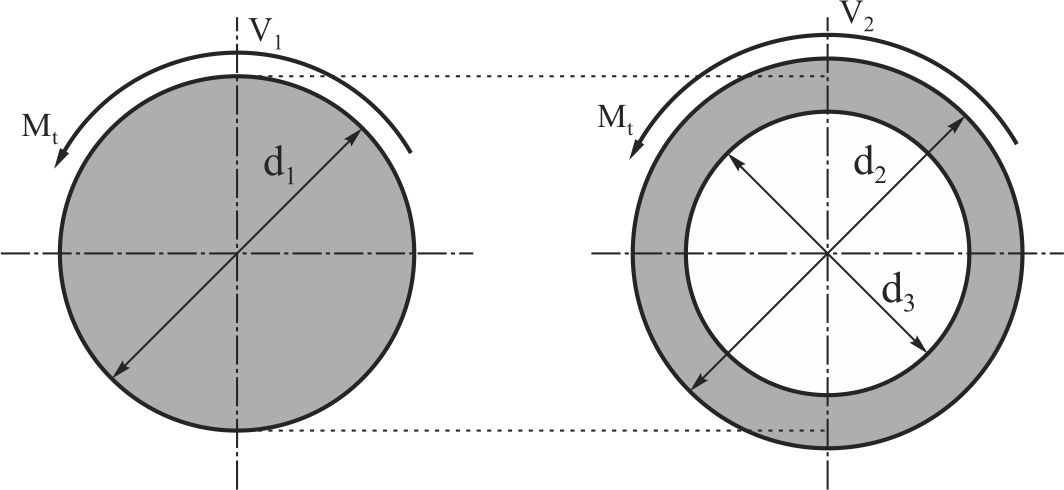 50
51
6.8. Statički neodređeni problemi
       uvijanja
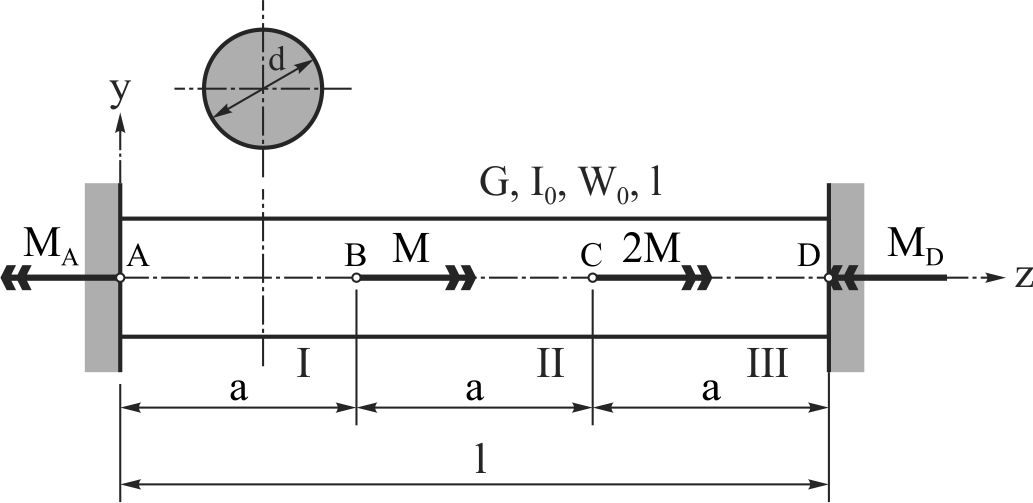 Sl. 6.18 Primer statički neodređenog štapa kružnog poprečnog preseka koji je opterećen na uvijanje
Stepen statičke neodređenosti:
52
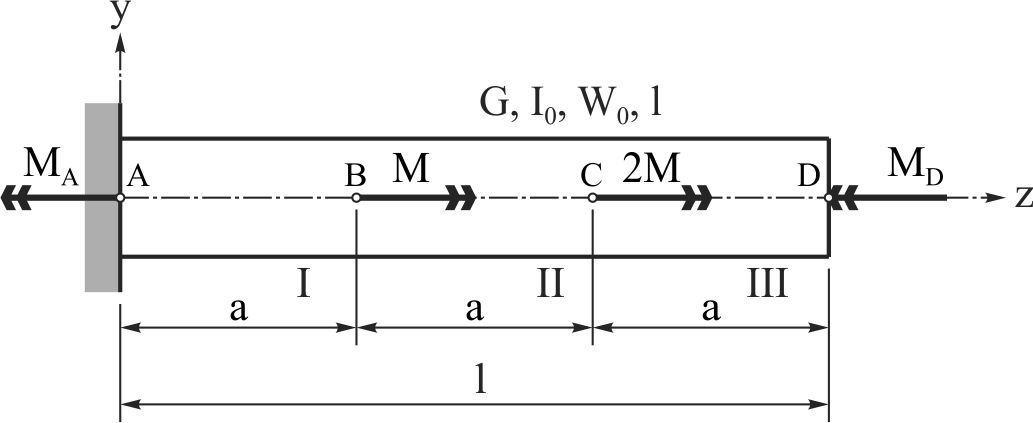 Sl. 6.19 Skica predmetnog štapa sa uklonjenim desnim ukleštenjem kojem je uticaj nadomešten sa reaktivnim momentom MD
Dopunski uslov:
53
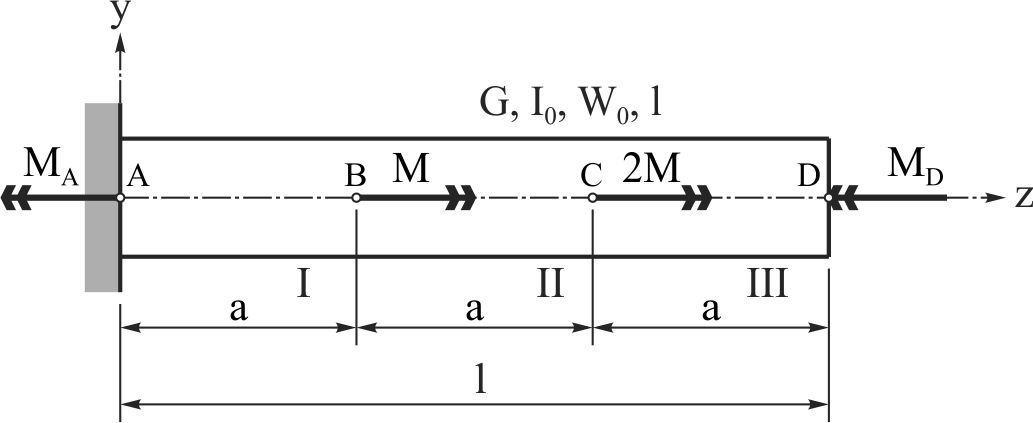 54
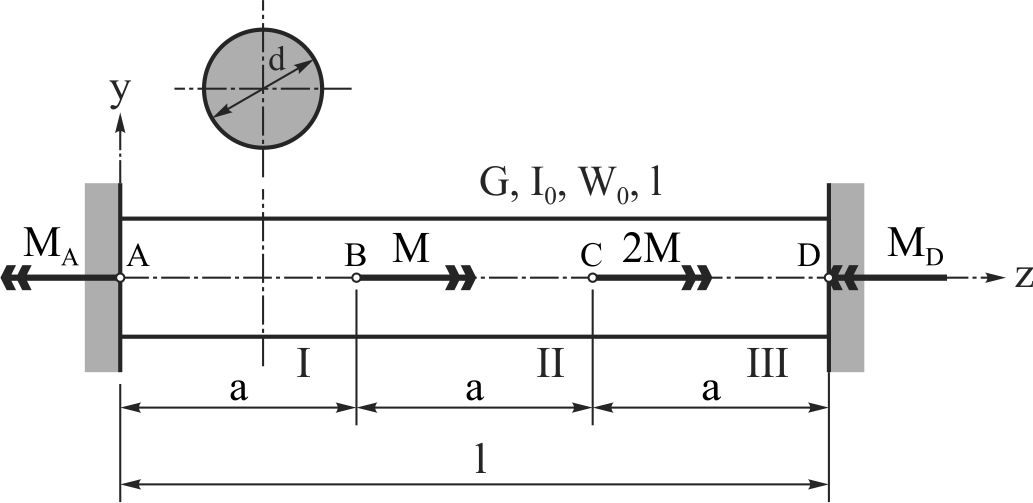 Statički uslov ravnoteže:
55
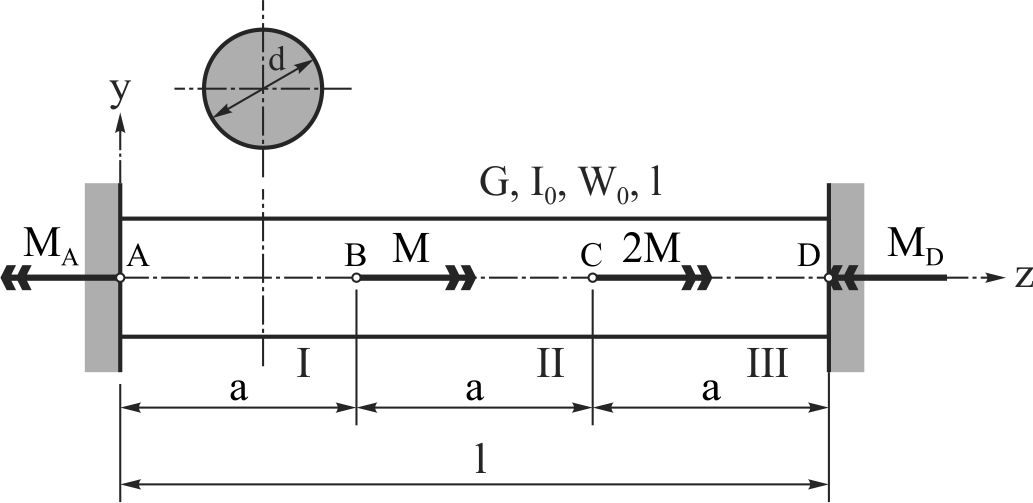 56
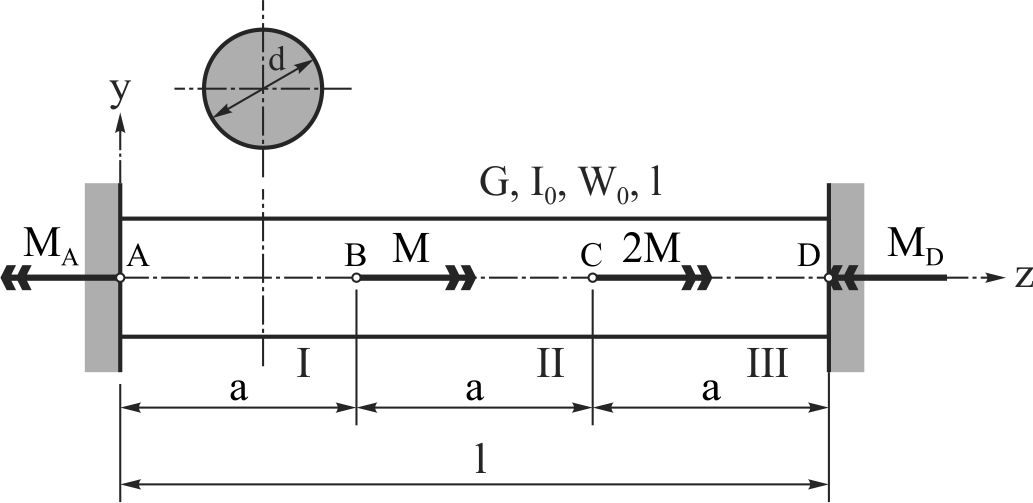 57
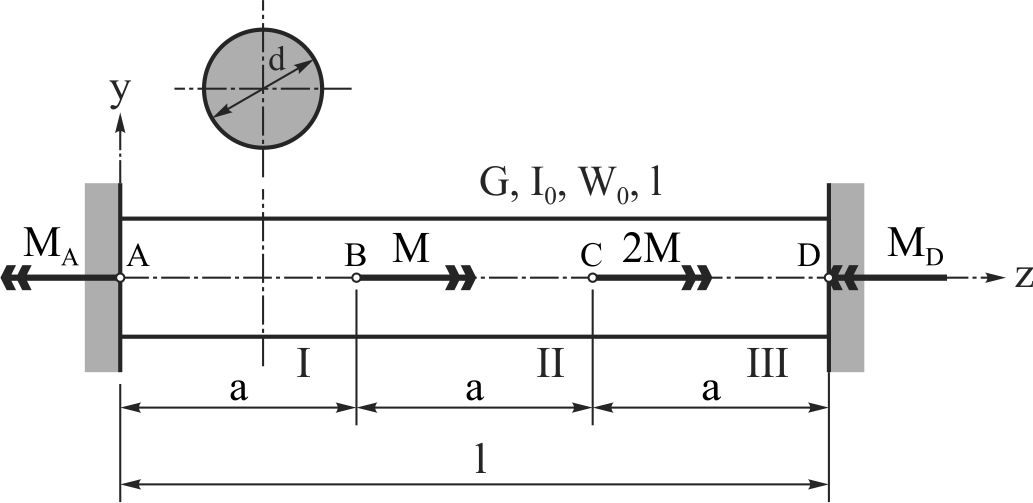 58
6.9. Oštećenja pri uvijanju
1) Uticajni naponi 
     smicanja
2) Uticajni glavni
    naponi
59
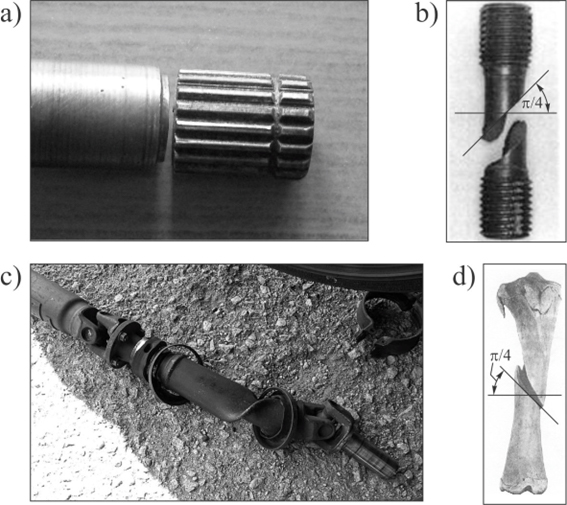 Sl. 6.20 Primeri oštećenja usled uvijanja: polomljeno puno vratilo izrađeno od mekog čelika (a), epruveta izrađena od tvrđeg čelika (b), trajno plastično deformisano šuplje kardansko vratilo (c) i polomljena kost (d)
60